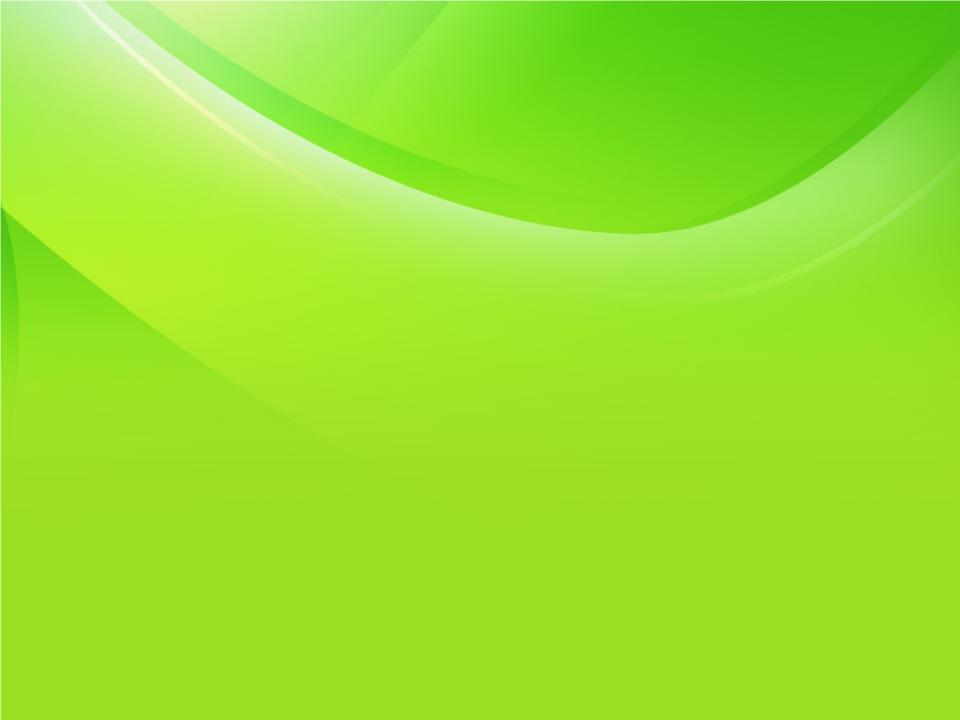 Актуальні питання 
мовно-літературної освіти 
 у 2021-2022н.р.
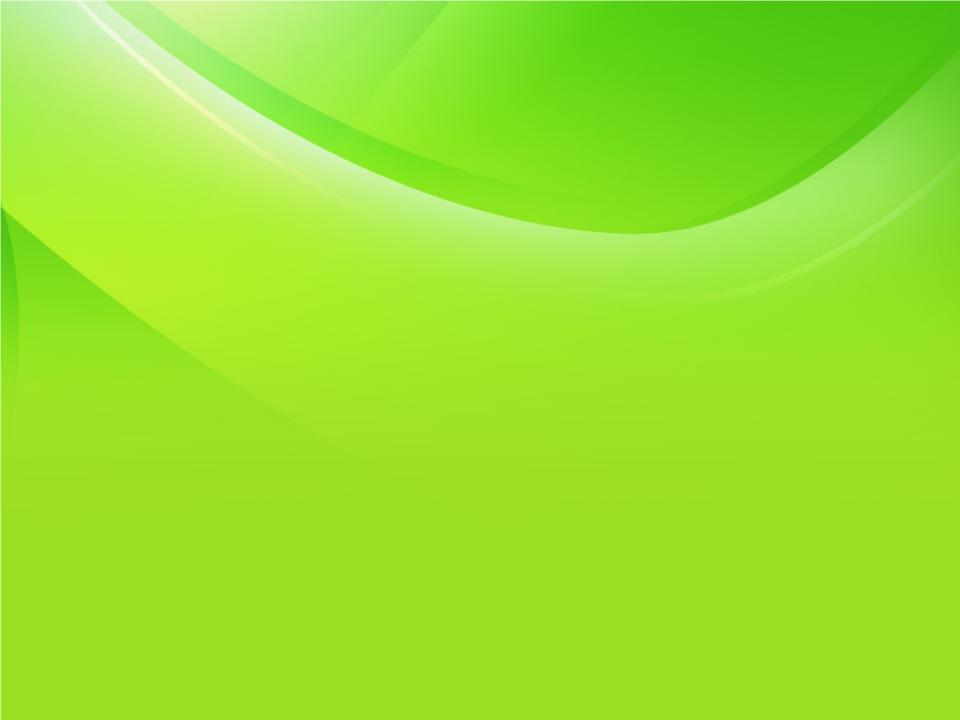 При підготовці до нового навчального року необхідно опрацювати :
Перелік навчальної літератури
                  https://goo.gl/93BNko
2.  Перелік навчальних програм, підручників та навчально-методичних  посібників
                 https://goo.gl/93BNko
3.Навчальні програми розміщені на офіційному сайті МОН України  за покликанням
https://mon.gov.ua/ua/osvita/zagalna-serednya-osvita/navchalni-programi
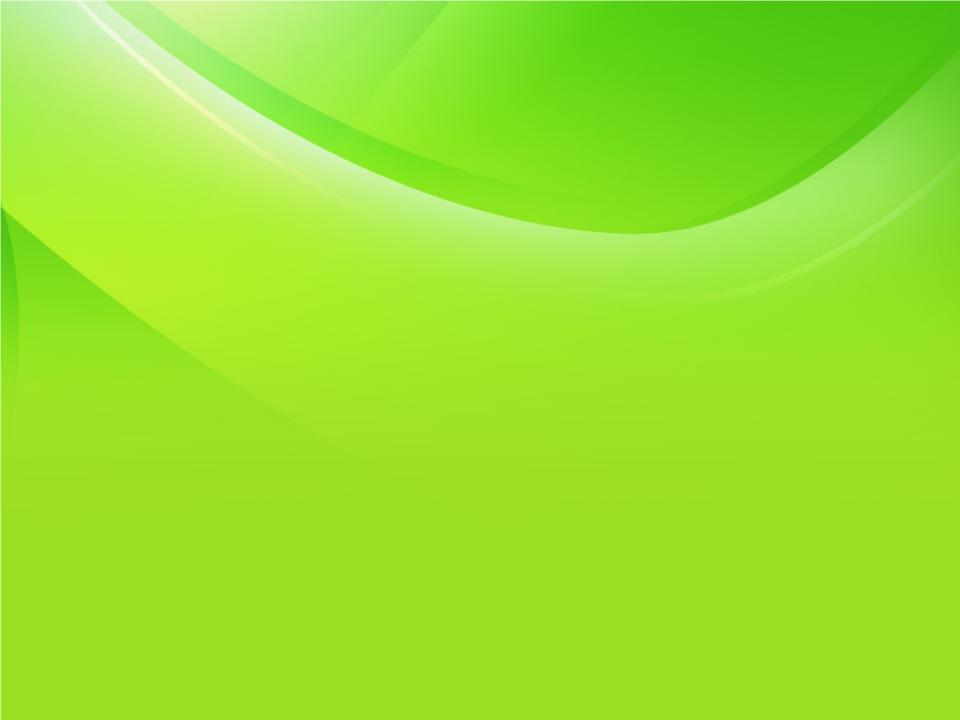 КУРСИ ТА ФАКУЛЬТАТИВИ З УКРАЇНСЬКОЇ СЛОВЕСНОСТІ
1.Основи культури мовлення та журналістики. Програма для
факультативного курсу для 10-11 класів. 
https://drive.google.com/file/d/0B95Bu0xSAQ7SNVB3RzdmVTc3YzQ/view?usp=sharing 

2. Робота з навчальними текстами. Факультатив для старшокласників.
https://drive.google.com/file/d/0B95Bu0xSAQ7SQ282Yk9JMnlfLW8/view?resourcekey=0-U_9U-EhiJNTLPgEio25dDw

3. Програма факультативного курсу «Українська фразеологія» для 8 класу загальноосвітніх навчальних закладів.
https://drive.google.com/file/d/0B95Bu0xSAQ7SQ282Yk9JMnlfLW8/view?usp=sha

4.Програма факультативного курсу «Фразеологія української літературної
мови» для учнів 11 класу загальноосвітніх навчальних закладів.
https://drive.google.com/file/d/0B95Bu0xSAQ7SQ282Yk9JMnlfLW8/view?usp=sha
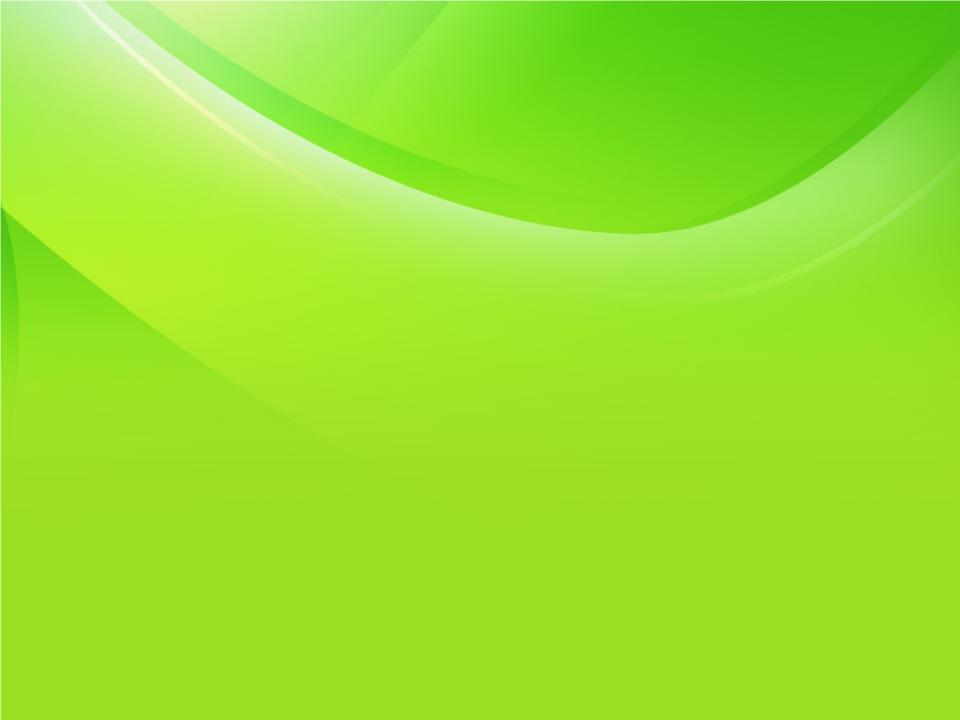 5.Лексика української мови. Програма факультативного курсу для 7 класу
загальноосвітніх навчальних закладів
https://drive.google.com/file/d/0B95Bu0xSAQ7SMF9Yb09qRzk0QVU/view?128usp=sharing

6. Практикум з правопису української мови для 8 класу. Календарно-
тематичне планування факультативного курсу.
https://docs.google.com/document/d/1c_kN8Im71VNnD8XN94nHj9JZ9YuMLs2Iy2mNvrCI/edit

7.Стилістика сучасної української літературної мови. Факультатив. (10-11класи).
https://drive.google.com/file/d/0B95Bu0xSAQ7SamhWYTdUU0pCd00/view?usp=sharing

8.Ділова українська мова. Програма факультативного курсу для 10(11) класу.
https://drive.google.com/file/d/0B95Bu0xSAQ7SdFFyT3U5WWw0Q0E/view?usp=sharing

9.Український мовленнєвий етикет.
https://drive.google.com/file/d/0B95Bu0xSAQ7ScXpaN3J1YWVtajg/view?usp=sharing

10.Українська лексикографія. Програма факультативного курсу для учнів 9 класу.
https://drive.google.com/file/d/0B95Bu0xSAQ7ScDFVeURaWld0RFE/view?u
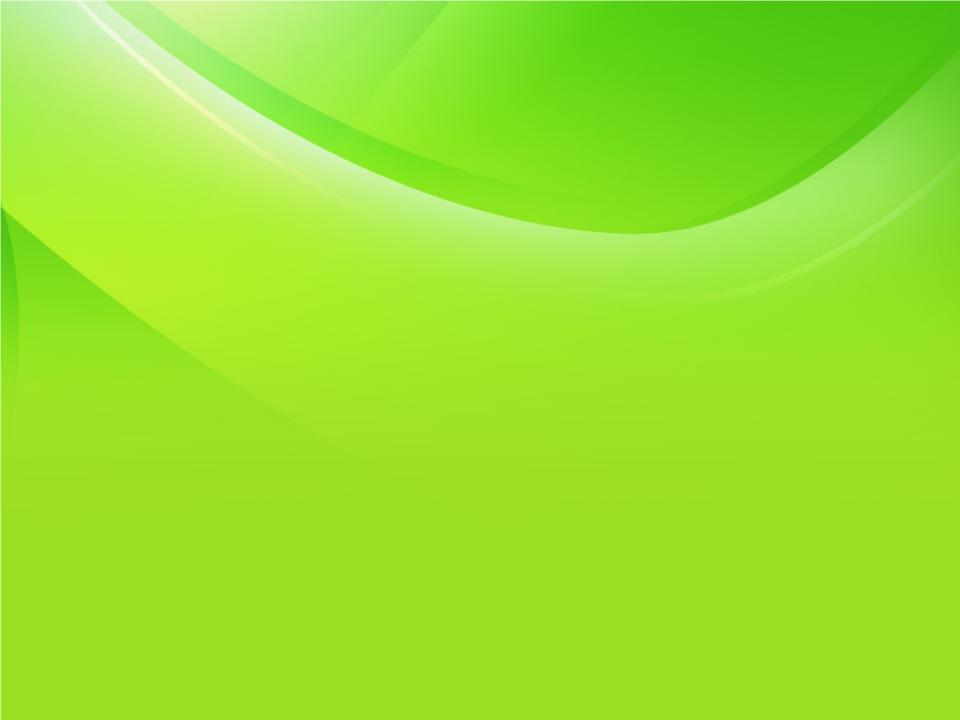 НАПРЯМКИ МОВНО-ЛІТЕРАТУРНОЇ  ОСВІТИ
Формування мовної особистості

Формування читацької грамотності
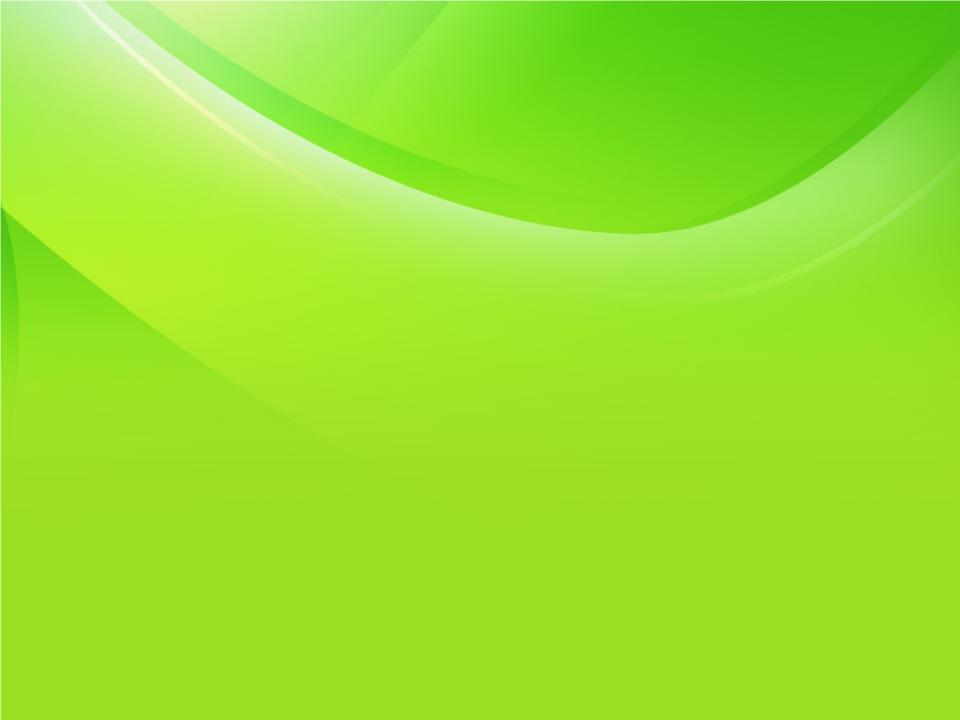 ШЛЯХИ ФОРМУВАННЯ МОВНОЇ ОСОБИСТОСТІ
1.Засобами художнього слова

2.Завдання, які поєднують  роботу мислення і пам’яті

3.Проблемно-ситуативні завдання

4. Використання технологій  лінгвістичного аналізу тексту

5.Використання різних видів текстів

6.Отримувати доступ до інформації й знаходити її в тексті,
 осмислювати та оцінювати прочитане
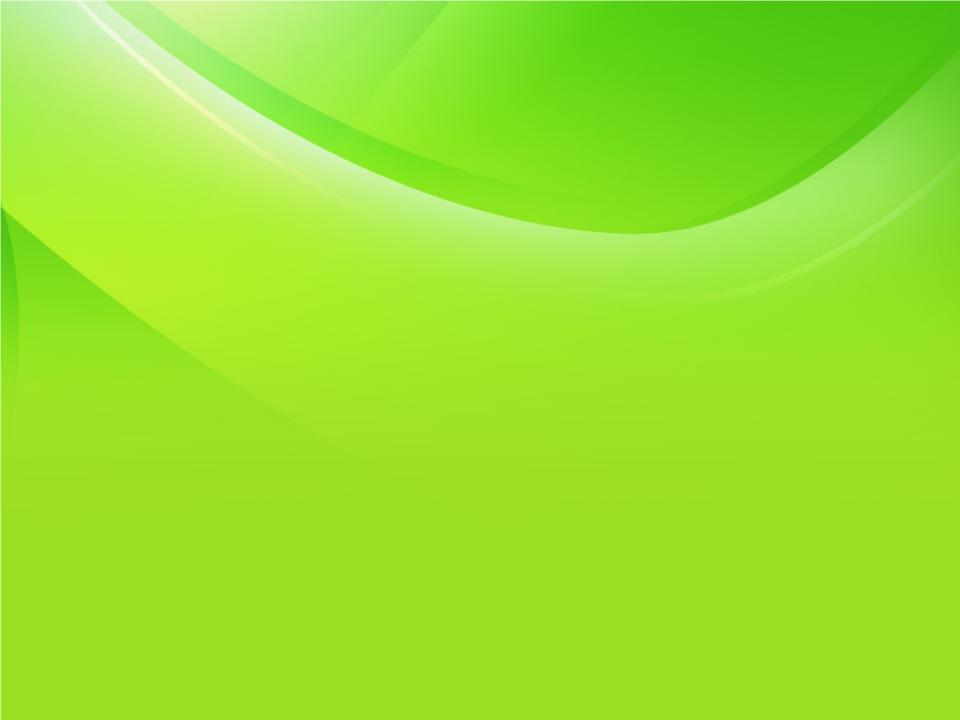 ШЛЯХИ ФОРМУВАННЯ ЛІТЕРАТУРНОЇ КОМПЕТЕНТНОСТІ
Співпраця  з біблітеками

Залучення учнів до всеукраїнських проєктів

Опрацювання вчителями  матеріалів Всеукраїнських науково-практичних конференцій Інституту педагогіки  НАПН України «Проблема читання в сучасному інформаційному суспільстві»
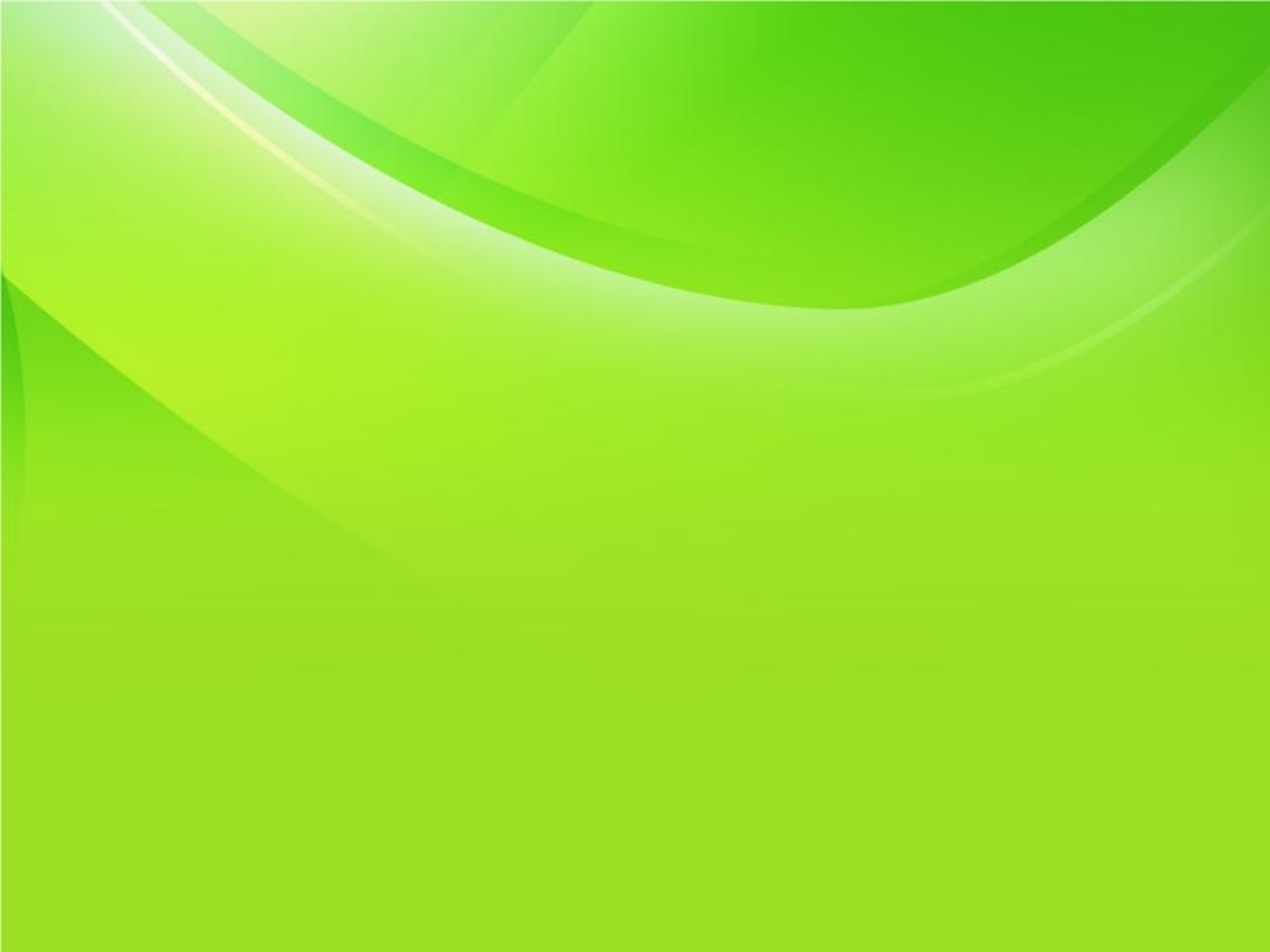 МЕТОДИЧНИЙ ПОРАДНИК

Професійний стандарт за професіями «Вчитель початкових класів закладу загальної середньої освіти», «Вчитель закладу загальної середньої освіти»

Державний стандарт базової середньої освіти, який застосовується з 1 
вересня 2022 року

Наказ МОН України від 19.02.2021 №235 «Про затвердження типової освітньої програми для 5-9 класів закладів загальної середньої освіти»

Наказ МОН України від 12.07.2021 № 795 «Про надання грифа «Рекомендовано Міністерством освіти і науки України» модельним навчальним програмам для закладів загальної середньої освіти»

Модельні навчальні програми для 5-9 класів Нової української школи , які запроваджуються з 2022 року
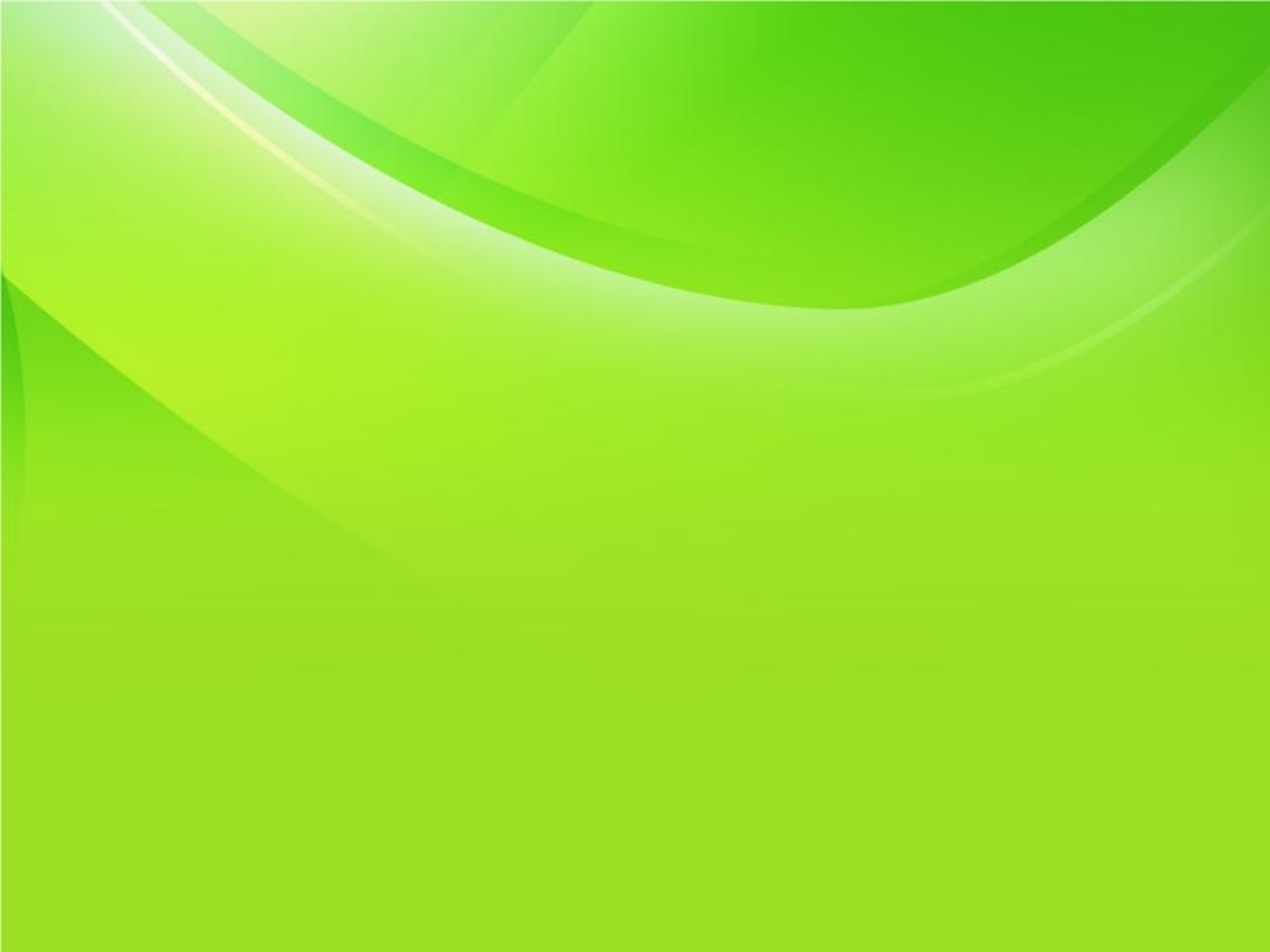 Планування траєкторії професійного розвитку розпочніть з проведення самооцінювання рівня власної  сформованості компетентностей 


Анкета самооцінювання педагогічної майстерності для учасників сертифікації, затверджена наказом Державної служби якості освіти України «Про анкету самооцінювання» від 29 березня 2021 року № 01 -11/26


Національний тест на цифрову грамотність «Цифрограм для вчителів» на порталі Дія. Цифрова освіта.



Анкета для педагогічних працівників, затверджена наказом Державної служби якості освіти України від 09.01.2020 № 01-11/1 щодо проведення інституційного аудиту закладу освіти
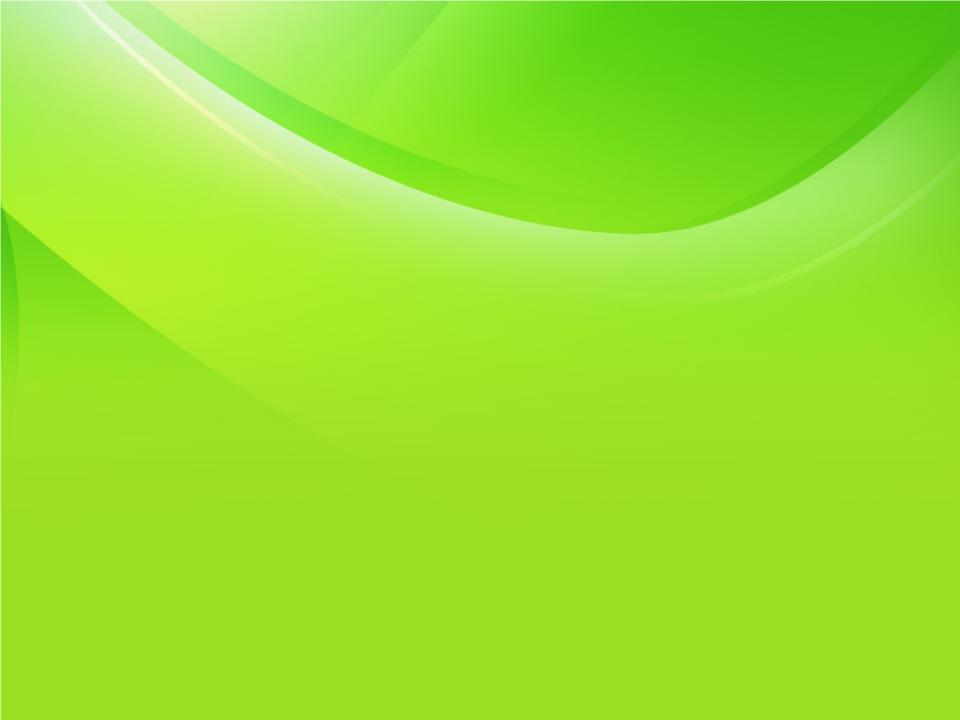 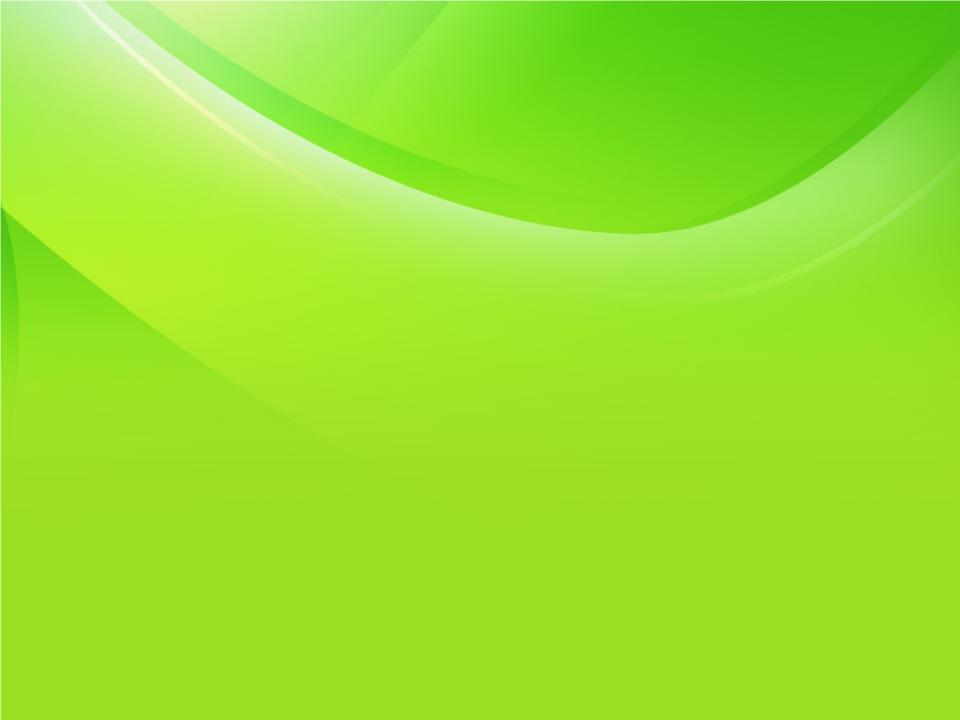 ВСЕУКРАЇНСЬКІ ЧИТАЦЬКІ ПРОЄКТИ
Проєкт UA: Казки. Можна послухати українські народні казки голосами  відомих людей.
 
Проєкт «Всеукраїнський конкурс дитячого читання «Книгоманія»
http://knygomania.com/

Проєкт «Фестиваль дитячого читання «Книгоманія»
http://childrenfestival.org.ua/

Проєкт «Читацький марафон»
http://childrenfestival.org.ua/



/
ДЯКУЮ ЗА УВАГУ